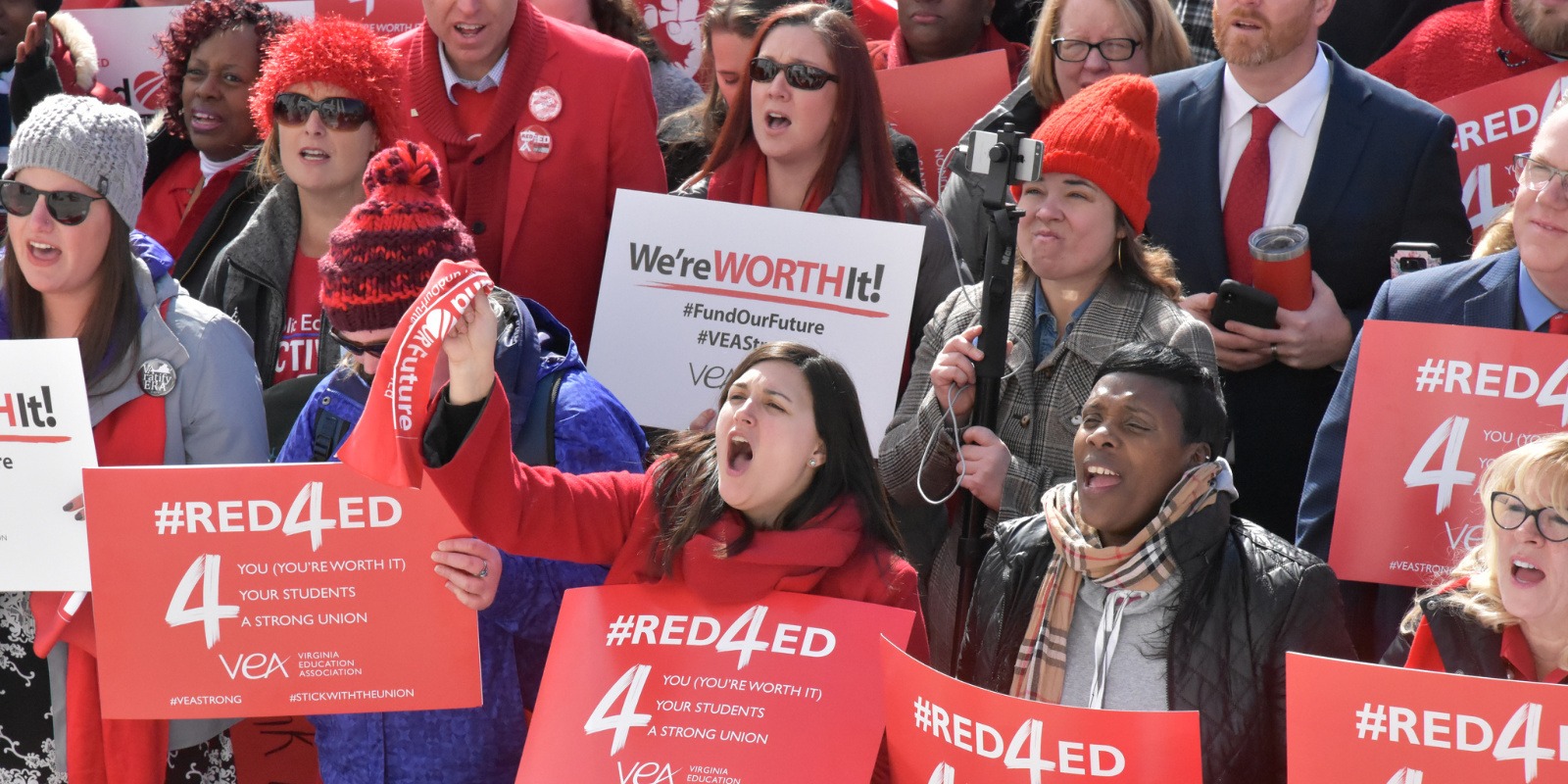 Building Mapping & 1 on 1s
Identifying Leaders
One way to building power is our worksite networks and relationships. It is a key resource because we find mentoring, guidance, friendships, collaboration, and support in those relationships. 

There are several networks in our worksites. You must identify the leaders of those networks. 
Build relationships within those networks to build the power needed to be effective no matter what tier you are in.
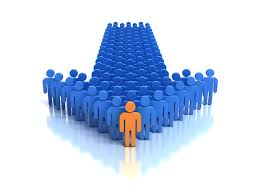 Mapping my worksite
1 on 1 conversation tips:
1. Affirm: Listen to the concerns of your colleagues. Do not interrupt them while they are talking. Do not invalidate how the situation or circumstance made them feel. 

2. Answer: To the best of your ability, answer any direct questions posed to you by your colleague. If an immediate answer can not be provided brainstorm with the colleague about what can be done. 

3. Redirect: make a plan for you and/or your colleague to resolve their concern or have them contact someone that can help them resolve their problem or concern. You can also redirect your colleague to an action or event that will help to resolve their problem or concern.
Mapping My Worksite
Secure a list of employees at your worksite

2. Secure a fire escape plan or create a building layout (you need to know where employees are/work in your building)

3. Write the names of the employees on your building layout where they work or usually work within the building

4. Place a color next to the names of each employee. The colors will signify members, non-members and anti-union (for example, green next to names of members, yellow next to names of non-members and red next to names of anti-union personnel)